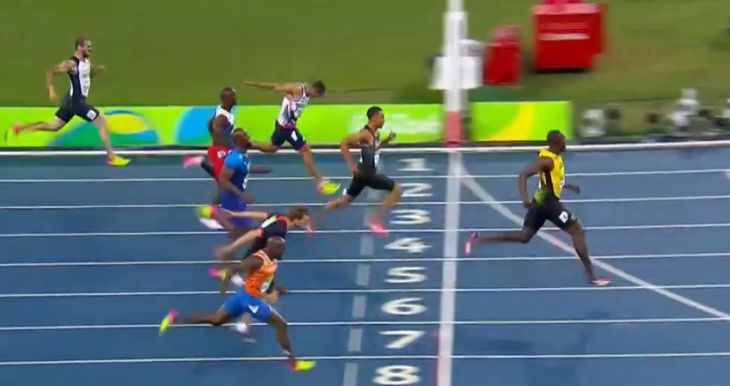 BOAS PRÁTICAS
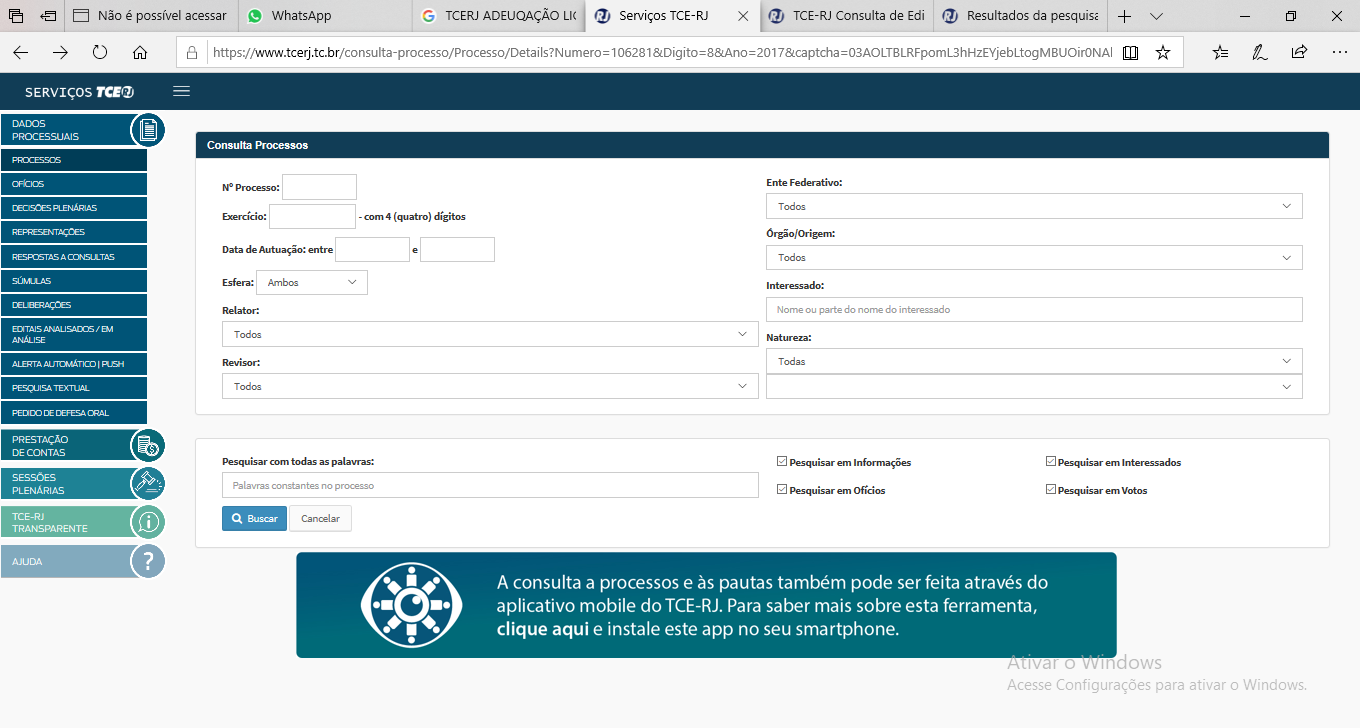 Benchmarking
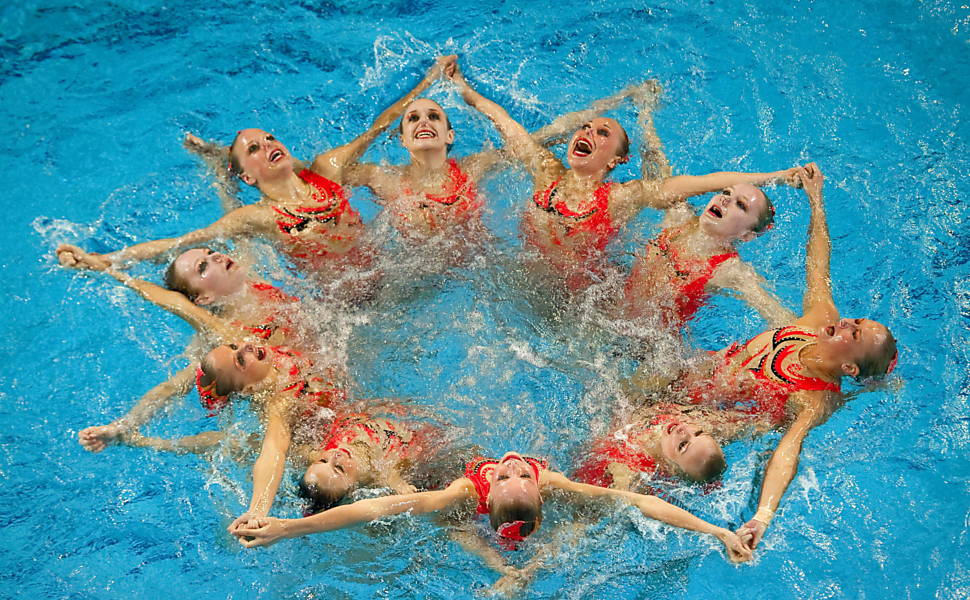 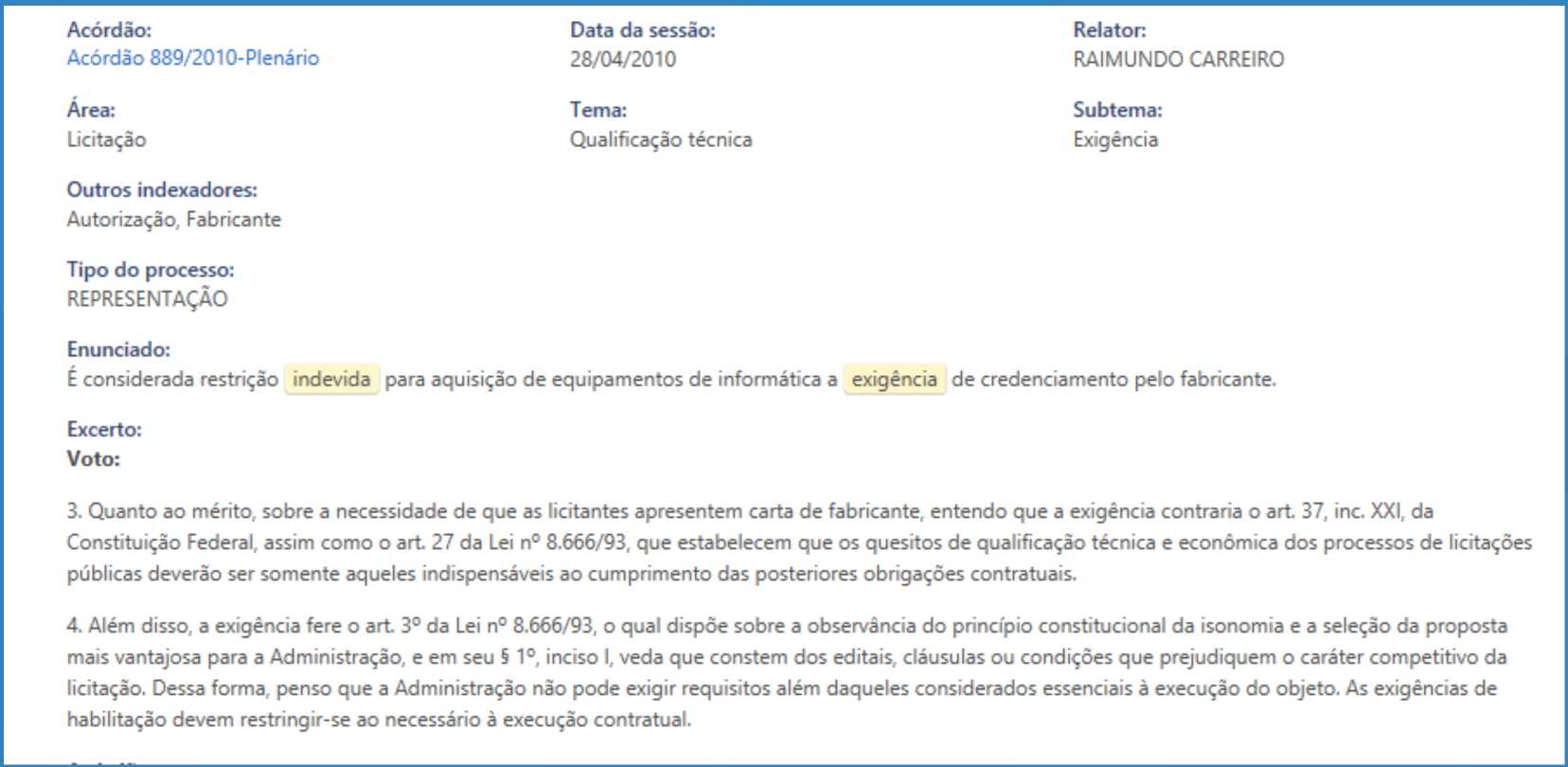 EXIGÊNCIAS INDEVIDAS NO EDITAL
Divisão em lotes (Súmula 247 do Tribunal de Contas da União);

Ausência de disponibilidade financeira;


Não especificação adequada do objeto.
Pesquisa de preços precária
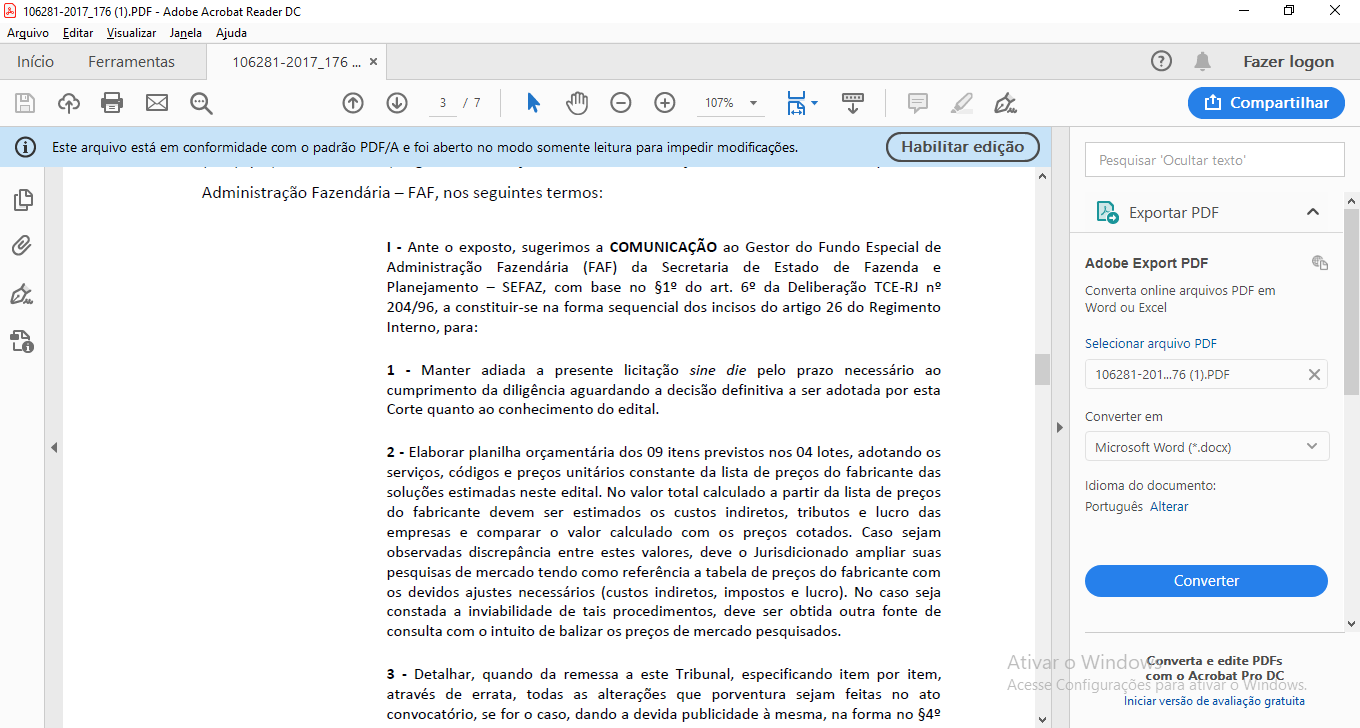 Ausência de estudo de vantajosidade que preveja o melhor modelo de avaliação para pagamento.

Exemplos:
Modelo de previsão de pagamento efetivo de impressões; e
Modelo de avaliação da qualidade dos serviços prestados.
Planejamento de Auditoria para 2020
Auditoria Permanente de Contratos

Escopo: Preço, Entrega e Fiscalização.

Critério para seleção: Risco, Materialidade e Relevância.
Mudança de Paradigma nos trabalhos da CGE
Avaliação dos Contratos em Vigor

Avaliação para propiciar economia e melhor aderência normativa

Aspectos além da conformidade documental
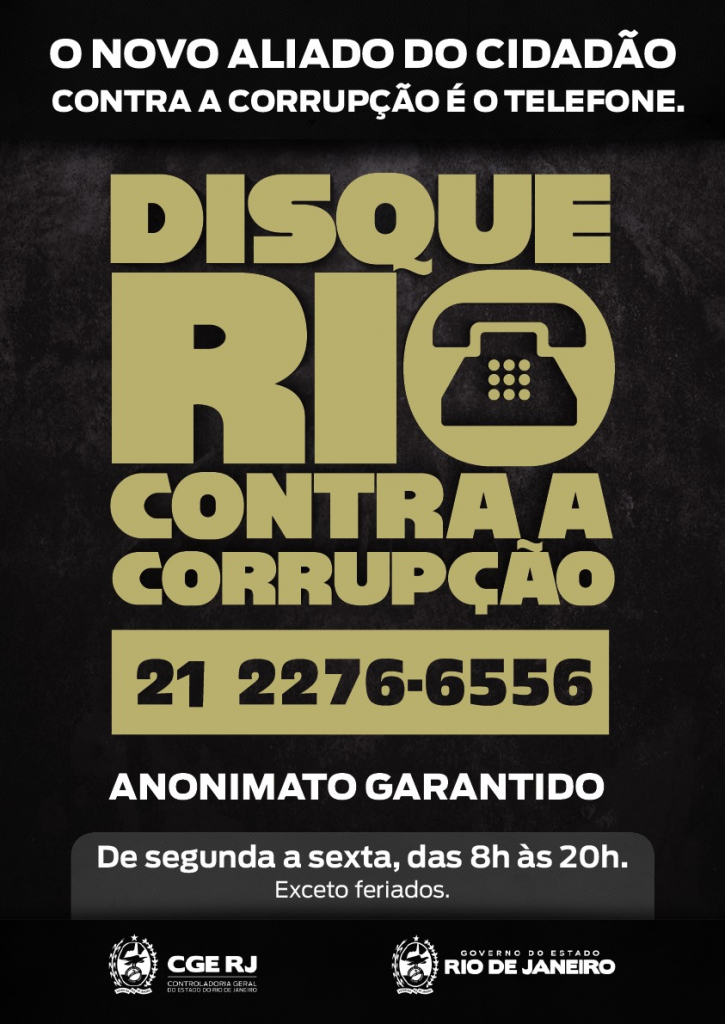 Obrigada!

Viviane Miranda
Auditora do Estado
vmnascimento@cge.rj.gov.br